BRK2214
Ship-it with Azure Pipelines and GitHub
Jamie Cool
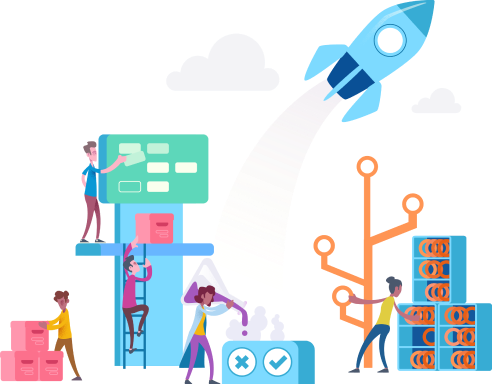 Jamie Cool
jamiec@microsoft.com

https://azure.com/devops
Introducing Azure DevOps
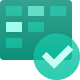 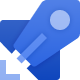 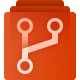 Azure Boards
Azure Pipelines
Azure Repos
Build, test, and deploy with CI/CD that works with any language, platform, and cloud. Connect to GitHub or any other Git provider and deploy continuously.
Get unlimited, cloud-hosted private Git repos and collaborate to build better code with pull requests and advanced file management.
Deliver value to your users faster using proven agile tools to plan, track, and discuss work across your teams.
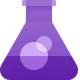 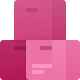 Azure Test Plans
Azure Artifacts

Test and ship with confidence using manual and exploratory testing tools.
Create, host, and share packages with your team, and add artifacts to your CI/CD pipelines with a single click.
https://azure.com/devops
Azure Pipelines
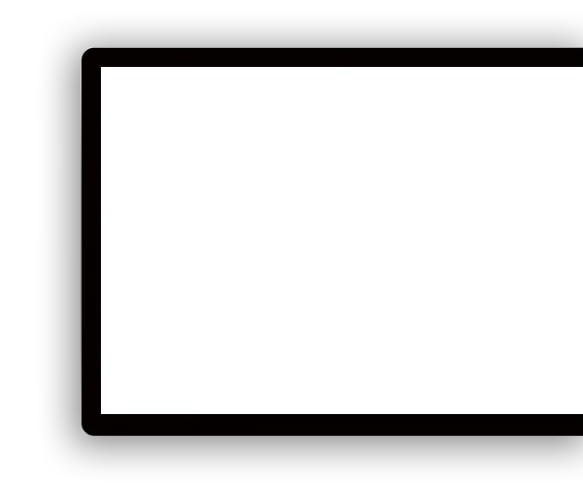 Cloud-hosted pipelines for Linux, Windows and macOS.
Any language, any platform, any cloud
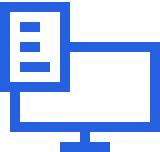 Build, test, and deploy Node.js, Python,  Java, PHP, Ruby, C/C++, .NET, Android, and iOS apps. Run in parallel on Linux, macOS, and Windows.  Deploy to Azure, AWS, GCP or on-premises
Extensible
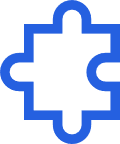 Explore and implement a wide range of community-built build, test, and deployment tasks, along with hundreds of extensions from Slack to SonarCloud. Support for YAML, reporting and more
Containers and Kubernetes
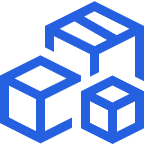 Easily build and push images to container registries like Docker Hub and Azure Container Registry. Deploy containers to individual hosts or Kubernetes.

https://azure.com/pipelines
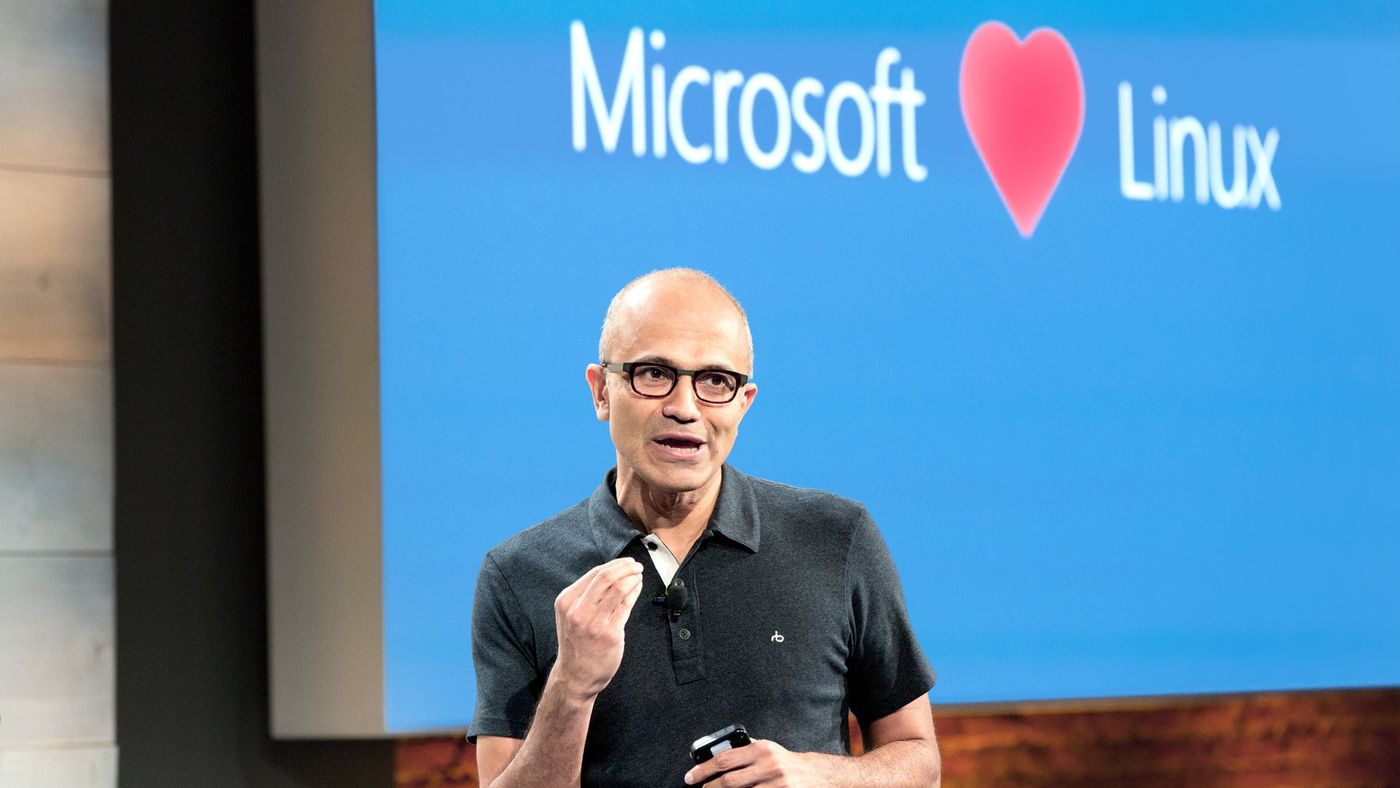 “Judge us by the actions we have taken in the recent past, our actions today and in the future”
—Satya Nadella, CEOMicrosoft
2018
2012
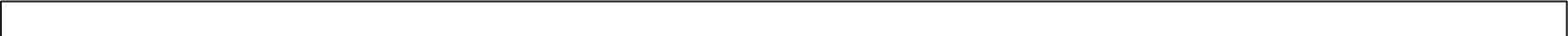 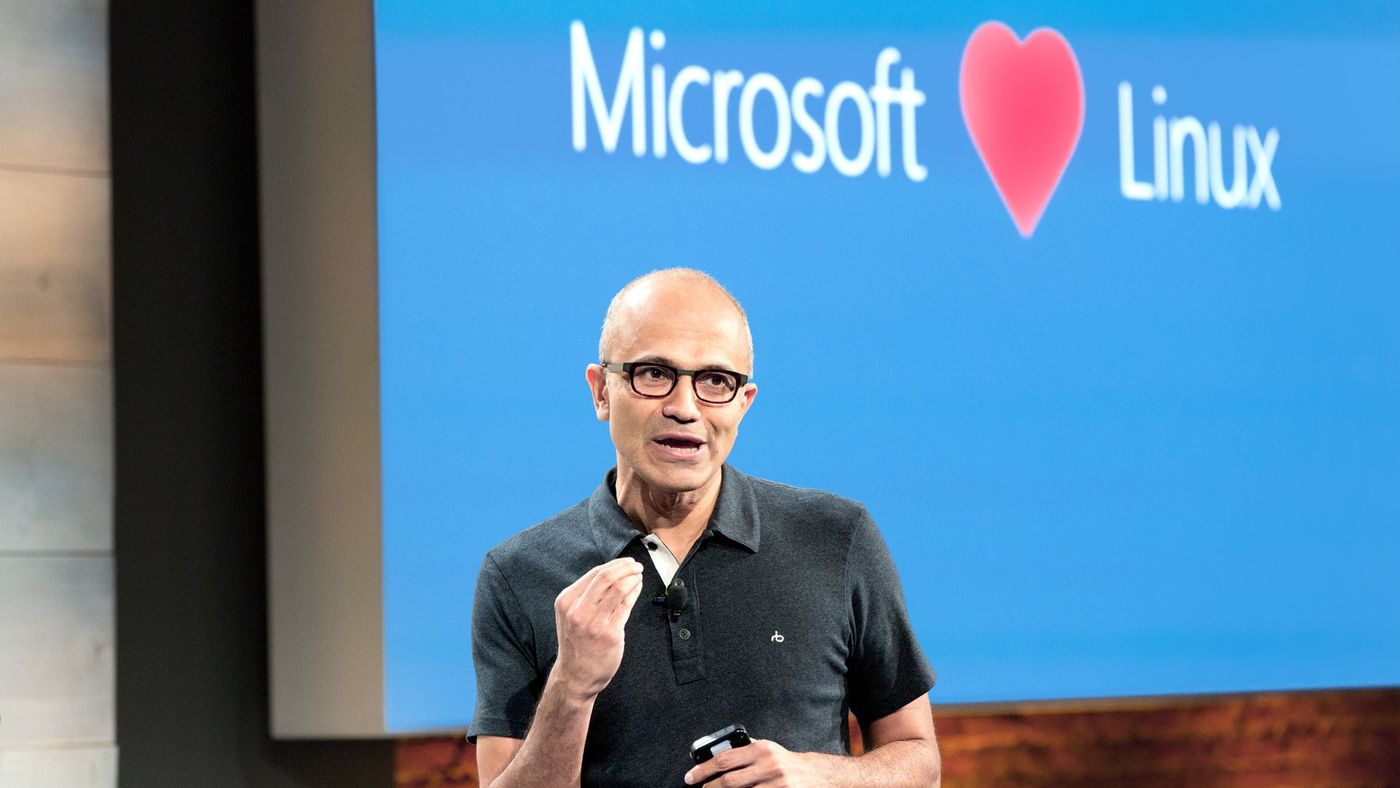 Microsoft       Open Source
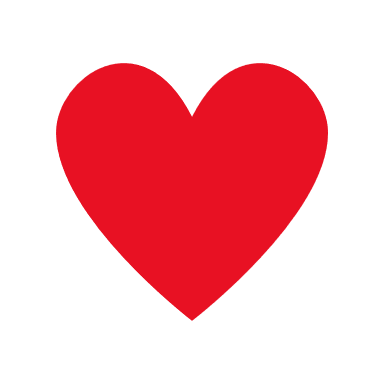 2018
Visual Studio Code ranked #1 developer tool 
Azure Service Fabric Open Sourced
Azure Sphere with Linux kernel
Intent to acquireGitHub announced
~5,000 Microsoft employees committing to open source projects on GitHub
Azure trending to 50% Linux
Microsoft continues as largest contributor to open source projects on GitHub
“Judge us by the actions we have taken in the recent past, our actions today and in the future”
—Satya Nadella, CEOMicrosoft
2017
Microsoft Azure Kubernetes Service launched
Draft, Brigade, Kashti projects submitted to Kubernetes community
Microsoft joins Cloud Native Computing & Cloud Foundry Foundations
SQL 2017 on Linux
Windows source code moved to Git
Azure Databricks (Apache Spark) announced
2016
.NET Core 1.0
PowerShell Core
Windows Subsystem for Linux in Windows 10
Microsoft joins Linux Foundation
GitHub recognizes Microsoft as a top open source contributor
2015
Visual Studio Code released
HDInsight (Hadoop/Ubuntu) announced
Microsoft jointly forms Node.js foundation
2014
Satya “Microsoft loves Linux”
Microsoft org on GitHub created
.NET Foundation created
2012
TypeScript released
Git support added to TFS and Visual Studio
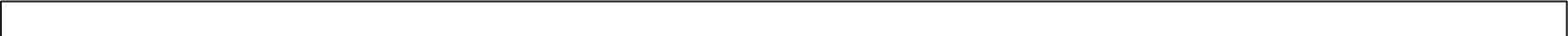 2018
2012
2017
2016
2014
2015
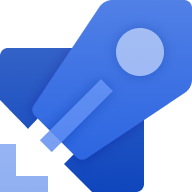 Azure Pipelines
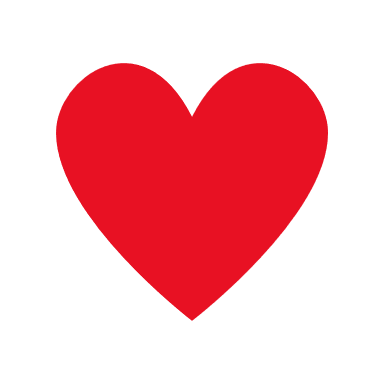 Microsoft       Open Source
Free unlimited build minutes for public projects
Up to 10 free parallel jobs across Windows, Linux and macOS

https://azure.com/pipelines
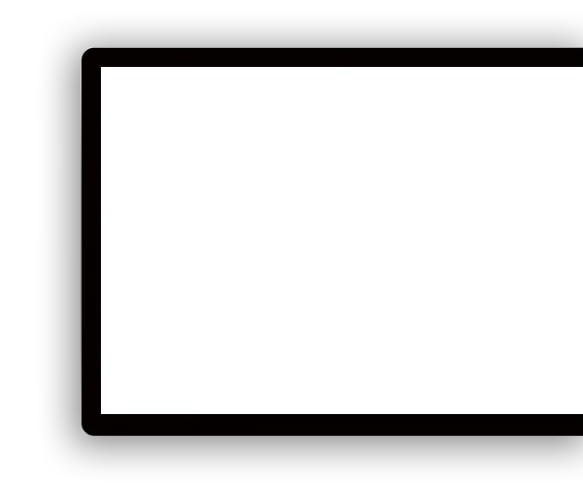 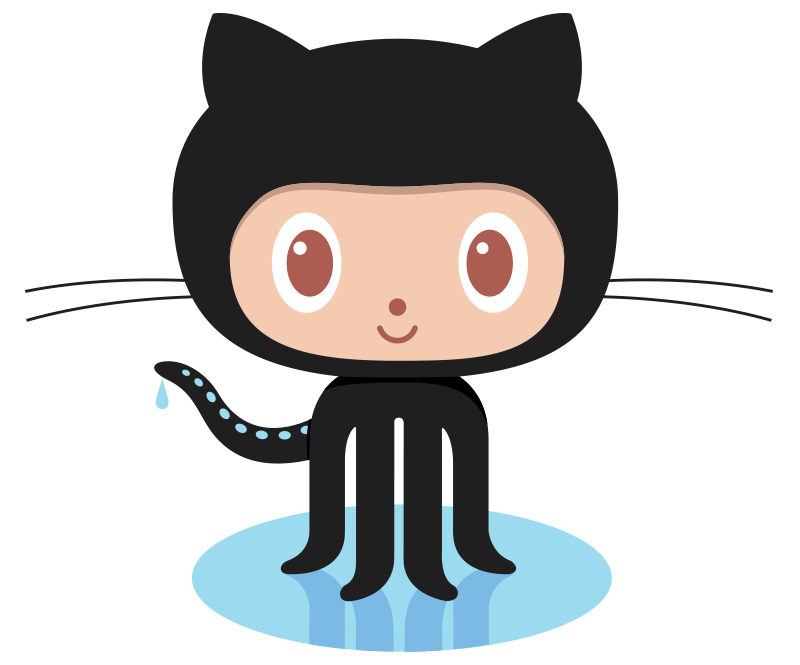 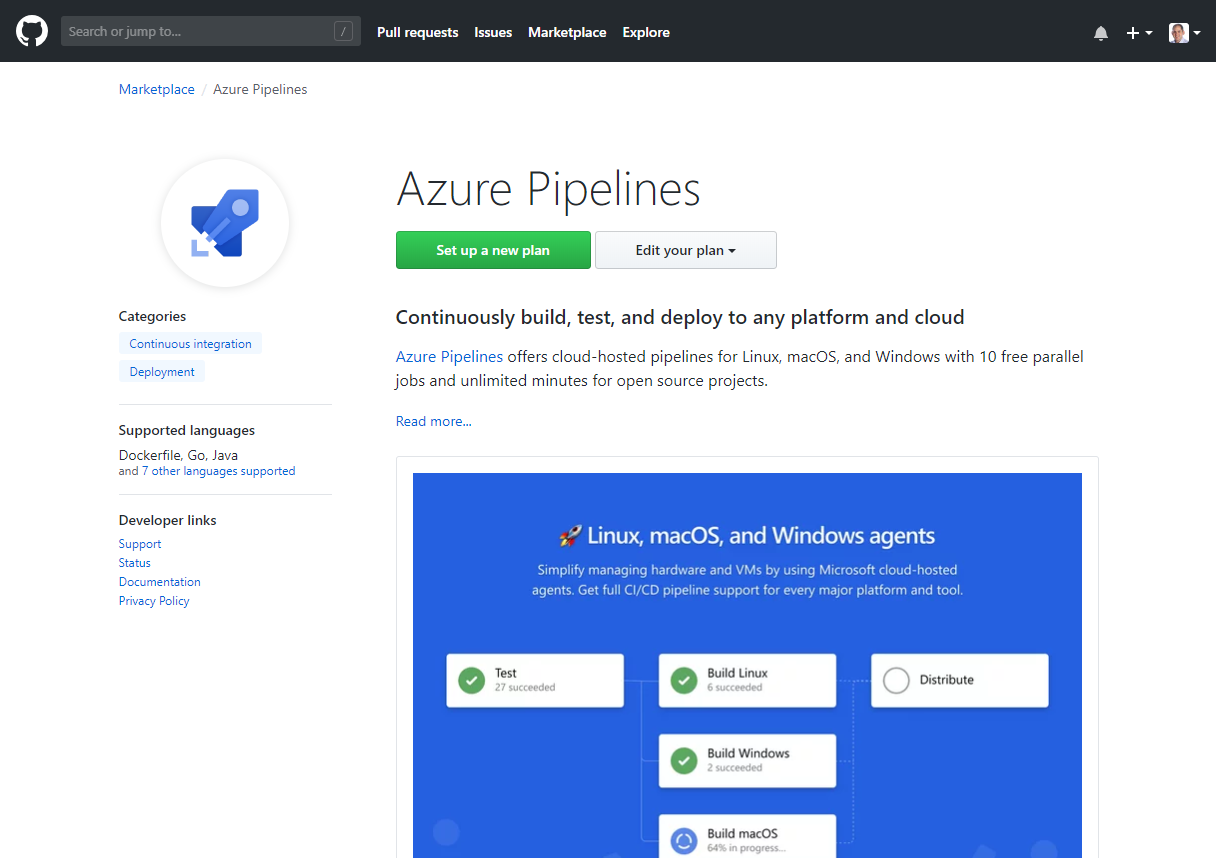 Integrated with GitHub
Azure Pipelines available now to any developer from the GitHub Marketplace
#AzureDevOps
Demo
GitHub support for Azure Pipelines
Jamie Cool
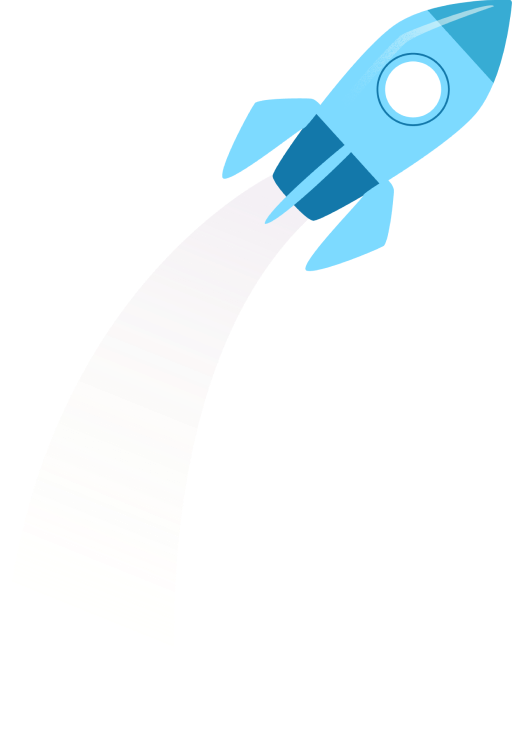 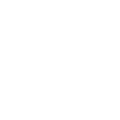 Early adopters
Open source projects already powered by Azure Pipelines
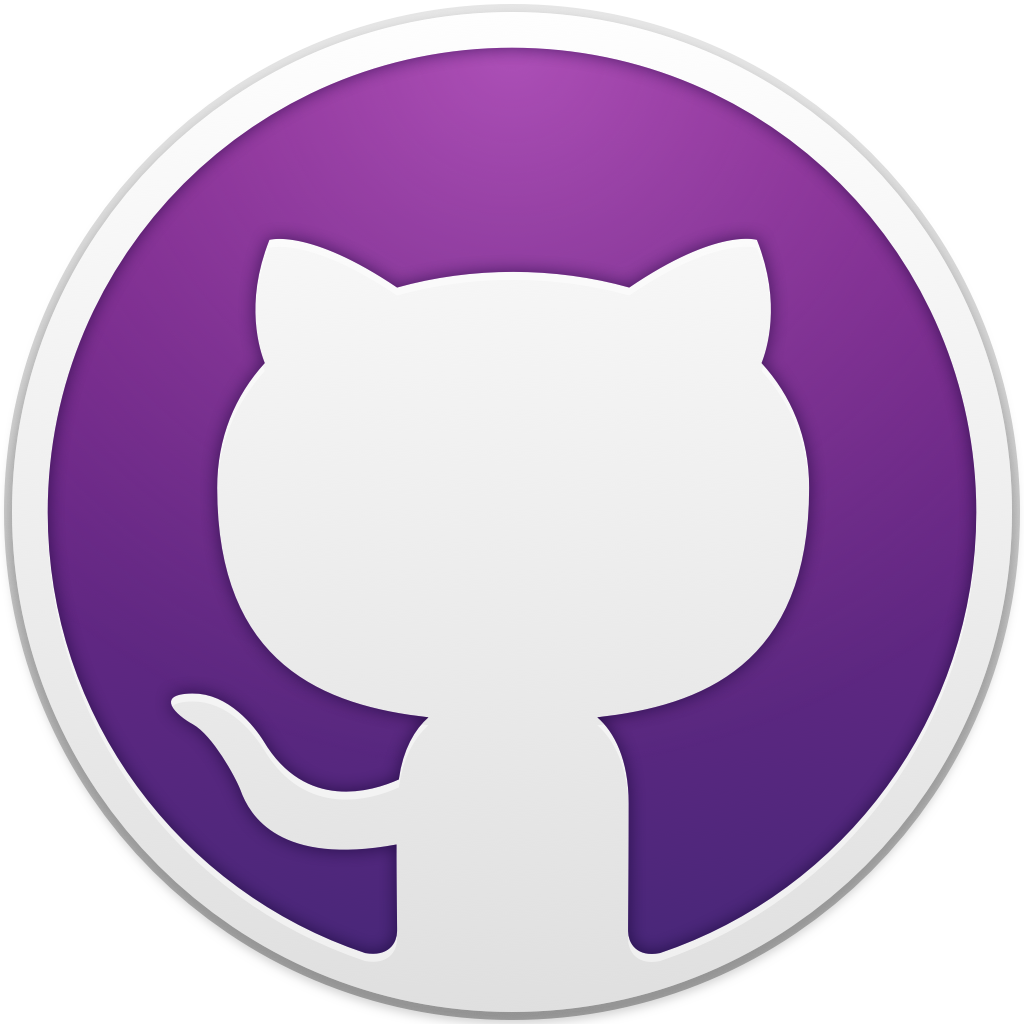 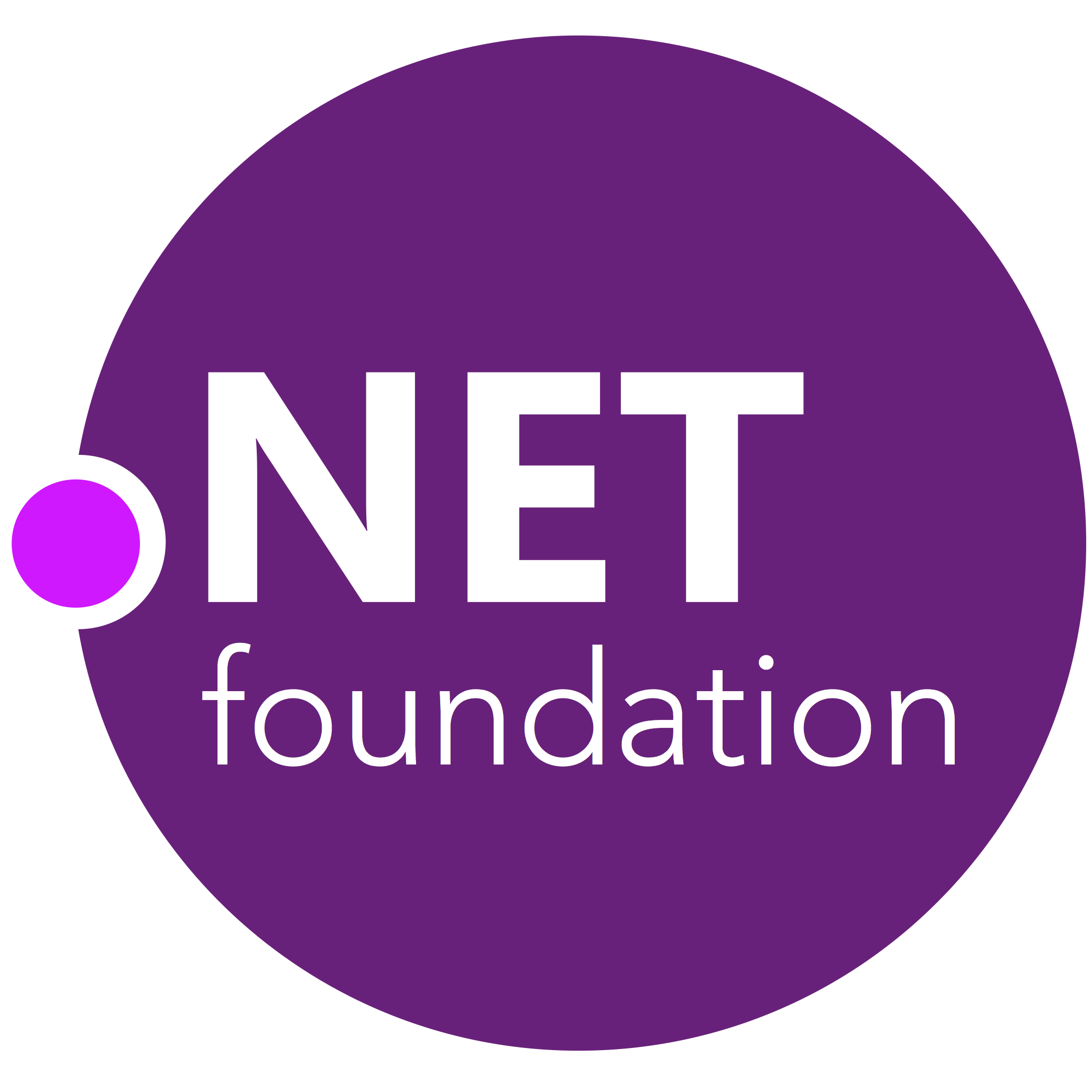 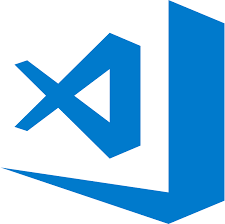 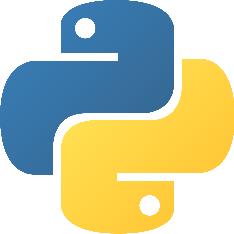 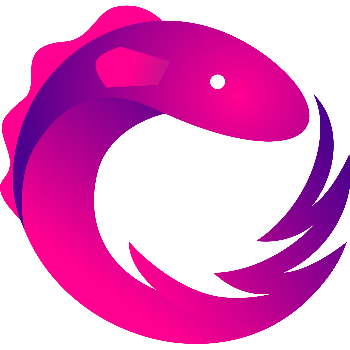 #AzureDevOps
Demo
Open source projects using Azure DevOps
Jamie Cool
Azure DevOps supports small teams to the largest enterprises
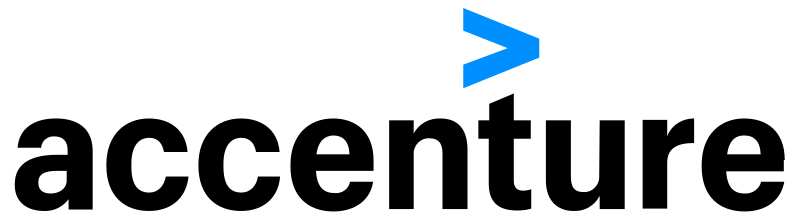 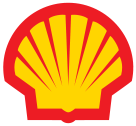 Speed is gained in moving to the PaaS offering of Azure DevOps. PaaS provides regularly released features and a future-proof capability, eliminating the need for Accenture to maintain infrastructure and go through upgrade cycles.
Instead of telling people to wait for 6 months for a new feature, we can give it to them in a few weeks…Our 2800 worldwide developers can use the same backlog, user stories and tests whether they’re on Windows or Linux… building for iOS or Android.
“
“
”
”
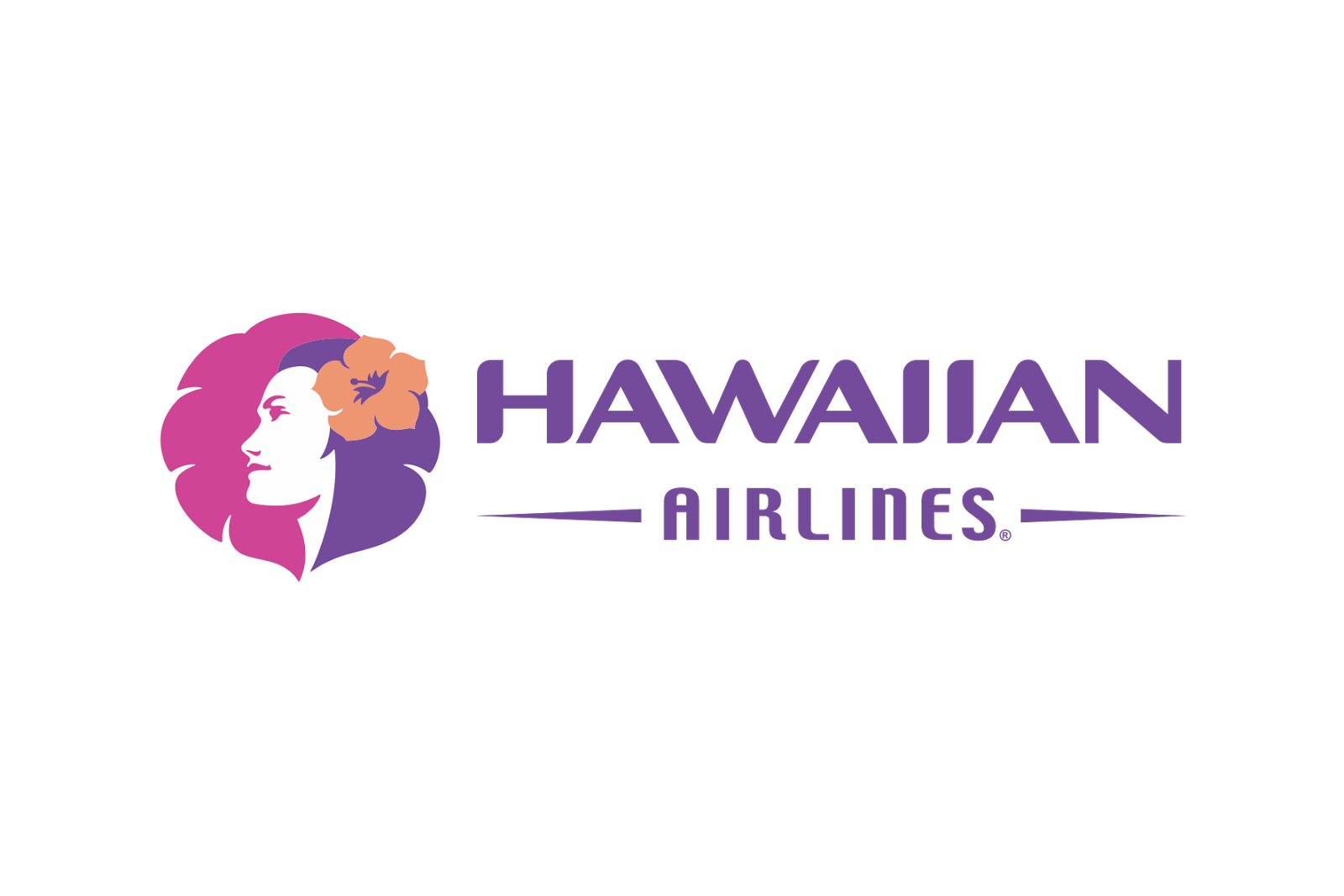 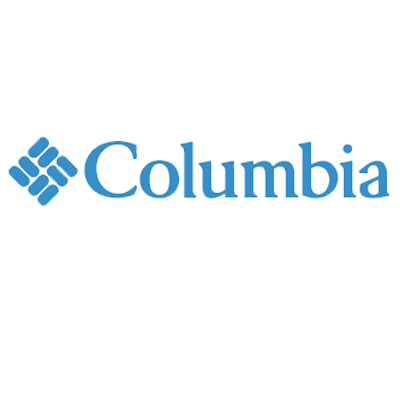 Microsoft made it really easy to break outside the silos… and tie the DevOps process into the fulfilment of business process. Without the tools that we have today, we would not be successful.
Branches sync 500 percent faster. Builds are 400 percent faster, with the typically six-hour process reduced to 90 minutes. We (now have) a highly streamlined process that operates with a few button clicks—and one-button deployment.
“
“
”
”
DevOps at Microsoft
Azure DevOps is the toolchain of choice for Microsoft internal engineering with over 90,000 internal users
5m
Work items viewed per day
4.4m 
Builds per month
372k
Pull Requests per month
78,000
Deployments per day
2m 
Git commits per month
500m Test executions per day
500k
Work items updated per day

https://aka.ms/DevOpsAtMicrosoft
Data: Internal Microsoft engineering system activity, September 2018
#AzureDevOps
Demo
Building & Deploying Azure DevOpswith Azure DevOps
Jamie Cool
Azure DevOps
Better together
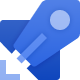 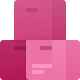 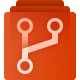 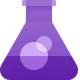 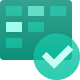 Azure Repos
Azure Test Plans
Azure Boards
Azure Pipelines
Azure Artifacts
An end-to-end solution for organizations looking for an enterprise-grade toolchain
Fully Integrated with end to end traceability
Scalable to any team and project size
Consistent admin and access control
Highly available, multi region, hybrid cloud & on-prem
Customer Support

https://azure.com/devops
Azure DevOps: Choose what you love
Your tools, languages, and clouds
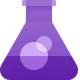 Mix and match to create workflows with tools from Microsoft, open source or your favorite 3rd party tools
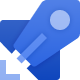 Azure DevOps lets developers choose the tools and languages that are right for them
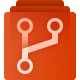 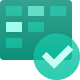 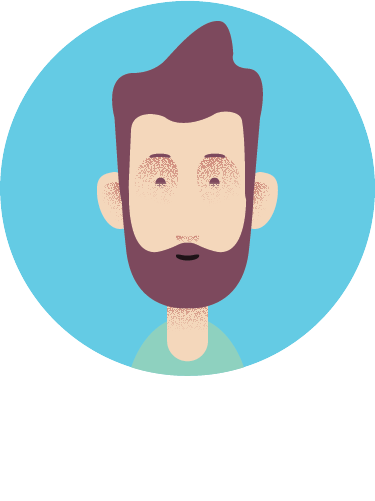 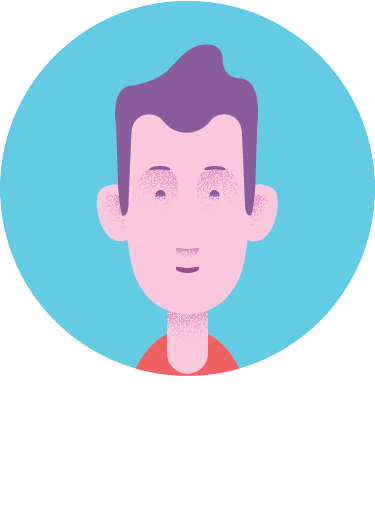 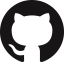 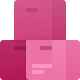 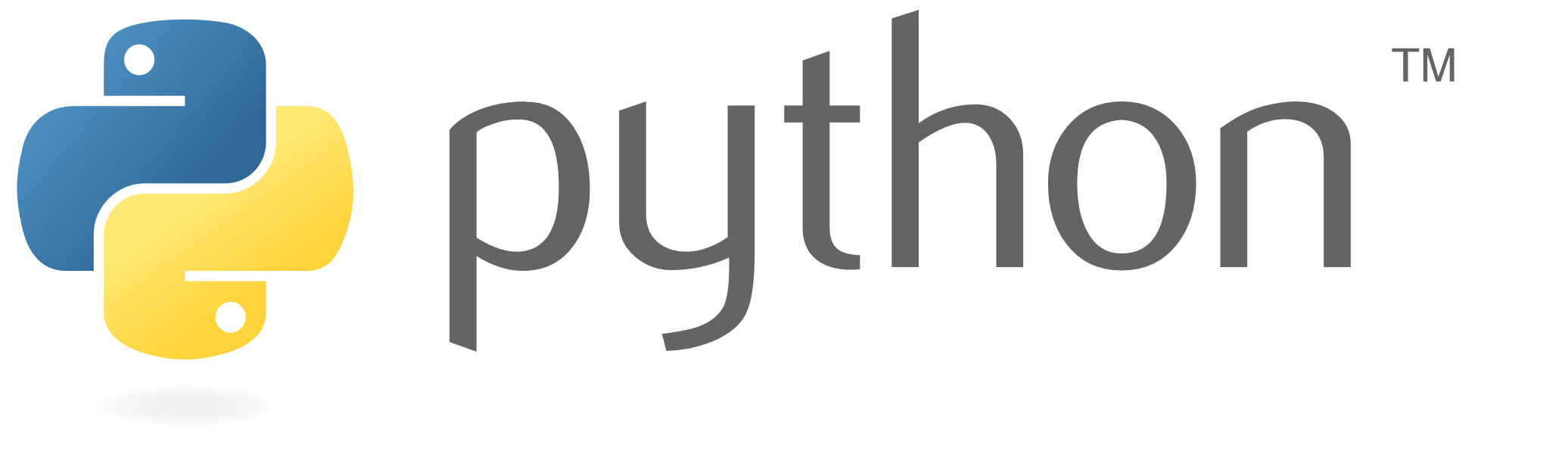 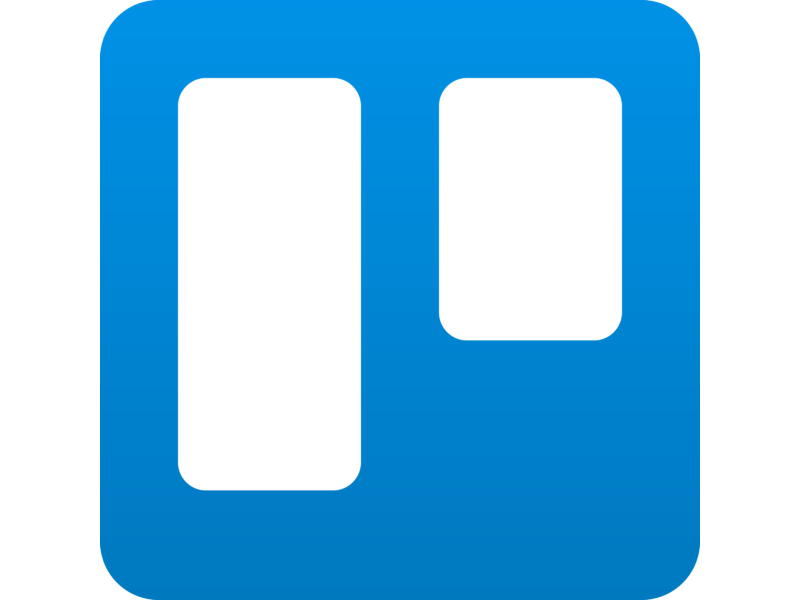 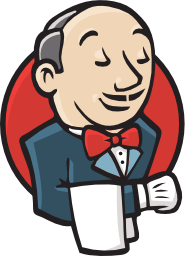 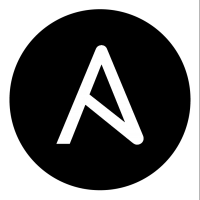 Target any cloud, on-prem or both and deploy to the servers you need
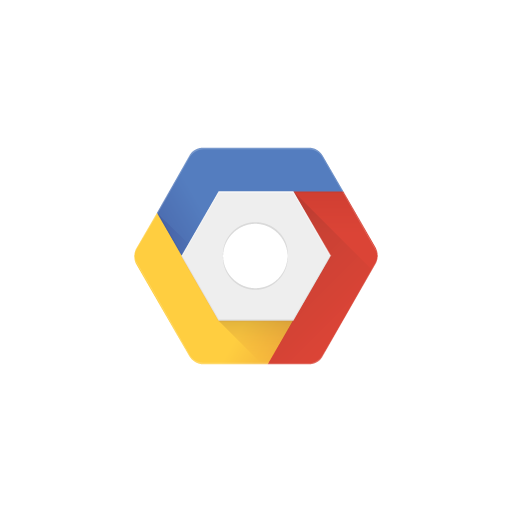 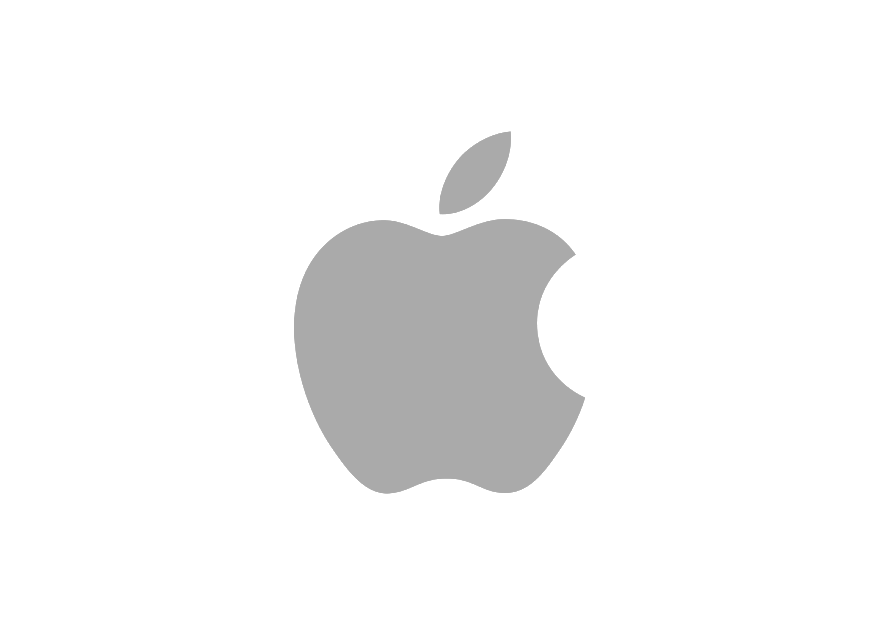 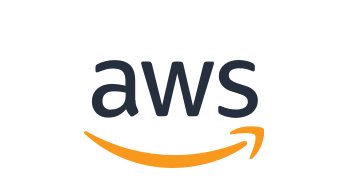 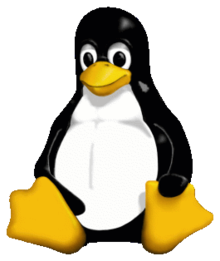 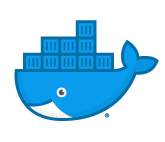 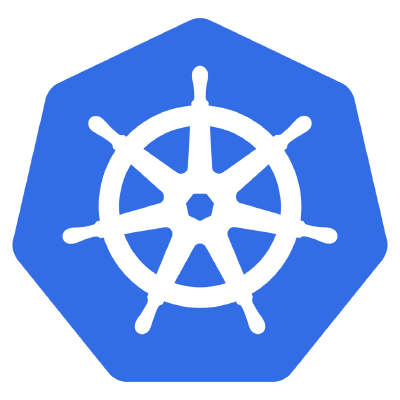 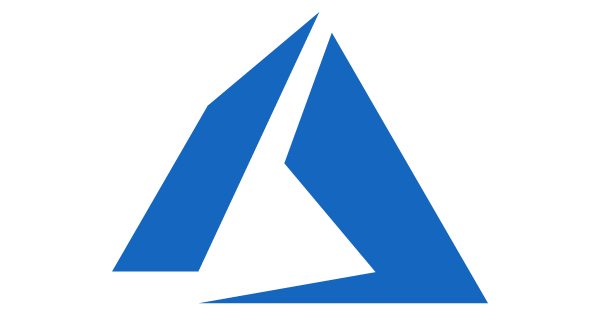 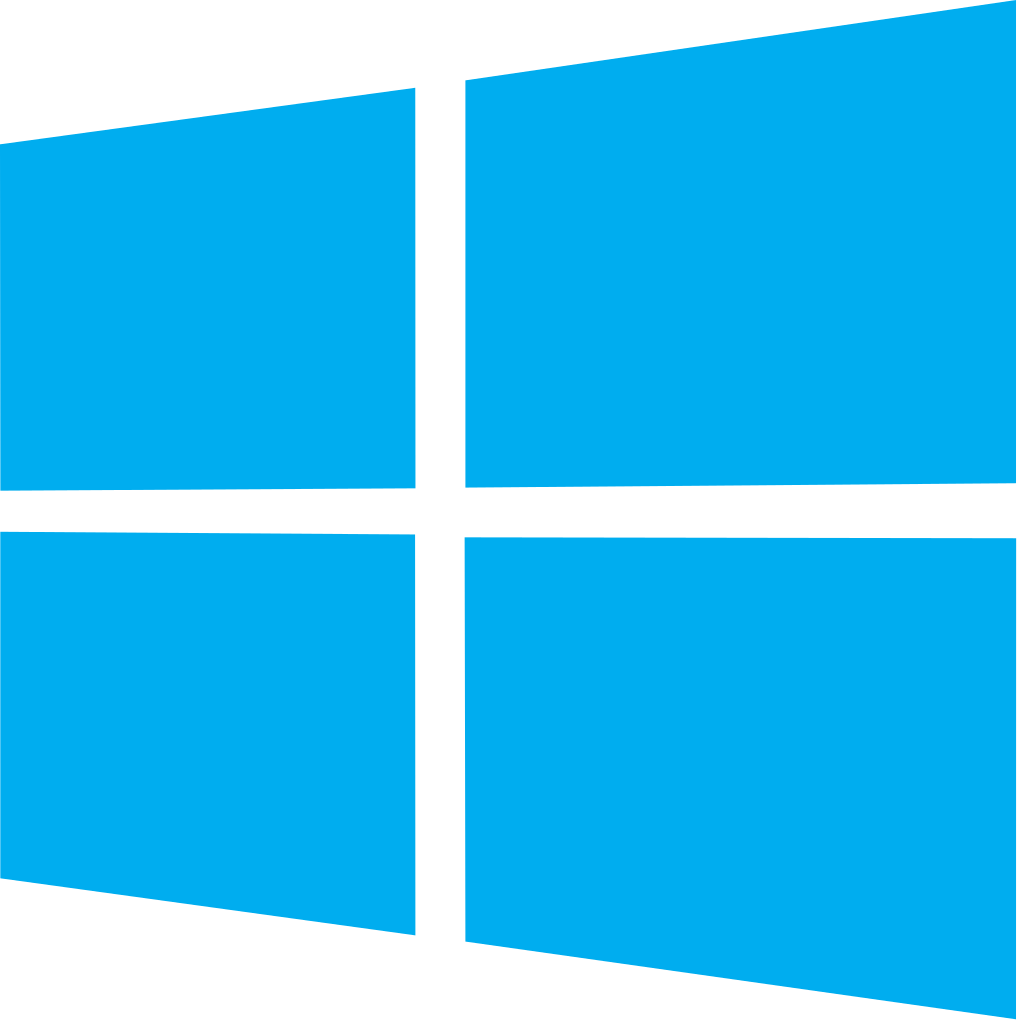 Azure Pipelines
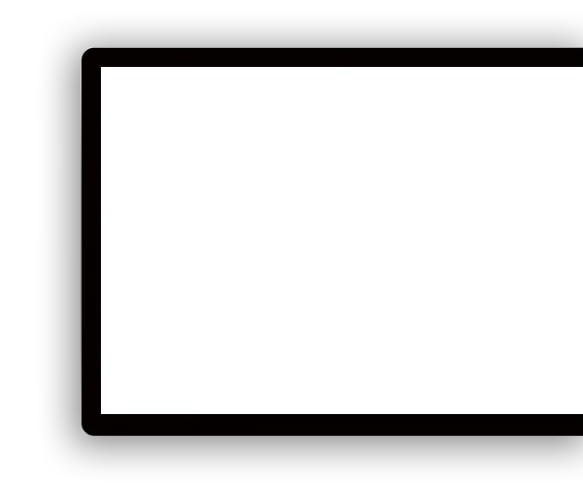 Cloud-hosted pipelines for Linux, Windows and macOS, with unlimited minutes for open source
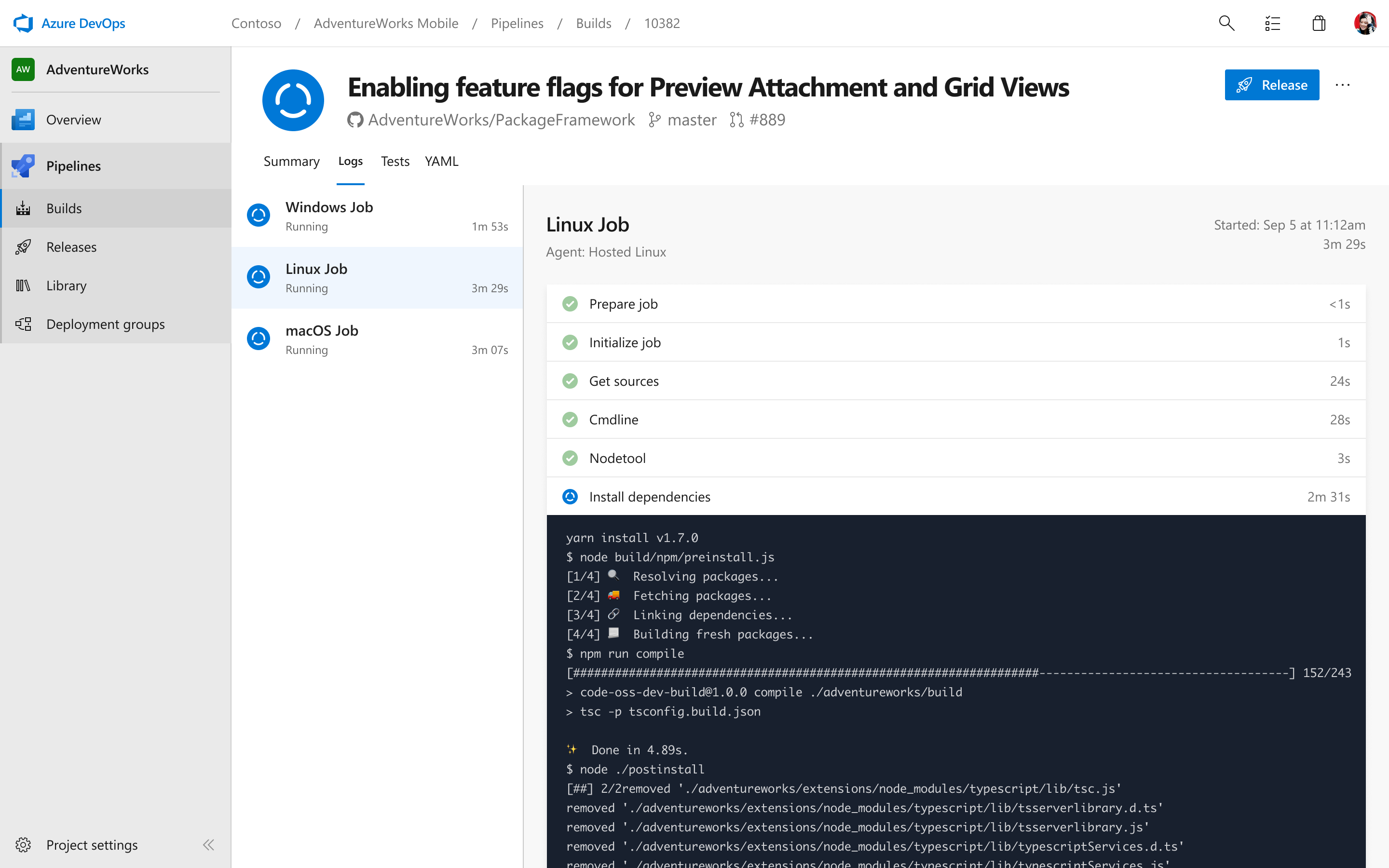 Any language, any platform, any cloud
Build, test, and deploy Node.js, Python,  Java, PHP, Ruby, C/C++, .NET, Android, and iOS apps. Run in parallel on Linux, macOS, and Windows.  Deploy to Azure, AWS, GCP or on-premises
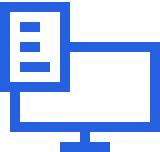 Extensible
Explore and implement a wide range of community-built build, test, and deployment tasks, along with hundreds of extensions from Slack to SonarCloud. Support for YAML, reporting and more
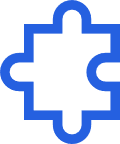 Containers and Kubernetes
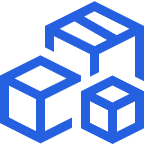 Easily build and push images to container registries like Docker Hub and Azure Container Registry. Deploy containers to individual hosts or Kubernetes.
Best-in-class for open source
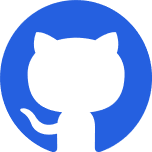 Ensure fast continuous integration/continuous delivery (CI/CD) pipelines for every open source project. Get unlimited build minutes for all open source projects with up to 10 free parallel jobs across Linux, macOS and Windows

https://azure.com/pipelines
Azure DevOps
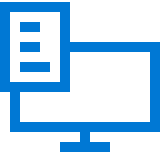 Plan smarter, collaborate better, and ship faster with a set of modern dev services
Any developer, any platform, any cloud. Full support for hybrid cloud, on-premises & containers.
Use all the Azure DevOps services or choose just what you need to complement your existing workflows
Best in class builds for open source. Free unlimited build minutes for public projects and up to 10 free concurrent jobs across Windows, Linux and macOS
Get started for free for small teams, scales to support the largest enterprises
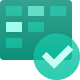 Azure Boards
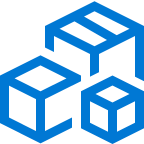 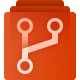 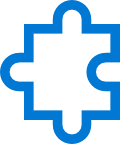 Azure Repos
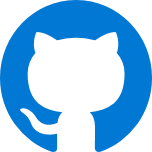 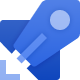 Azure Pipelines
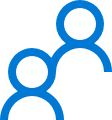 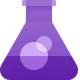 Azure Test Plans
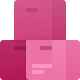 Start free today
Azure Artifacts

https://azure.com/devops
Thank you!
Jamie Cool
jamiec@microsoft.com

https://azure.com/devops
Please evaluate this sessionYour feedback is important to us!
Please evaluate this session through MyEvaluations on the mobile appor website.
Download the app:https://aka.ms/ignite.mobileApp
Go to the website: https://myignite.techcommunity.microsoft.com/evaluations